Городской округ Верхняя Пышма
МКУ «Управление спорта и молодежной политики городского округа Верхняя Пышма»
Помощь при организации регионального фестиваля ГТО, проводимого на территории городского округа Верхняя Пышма
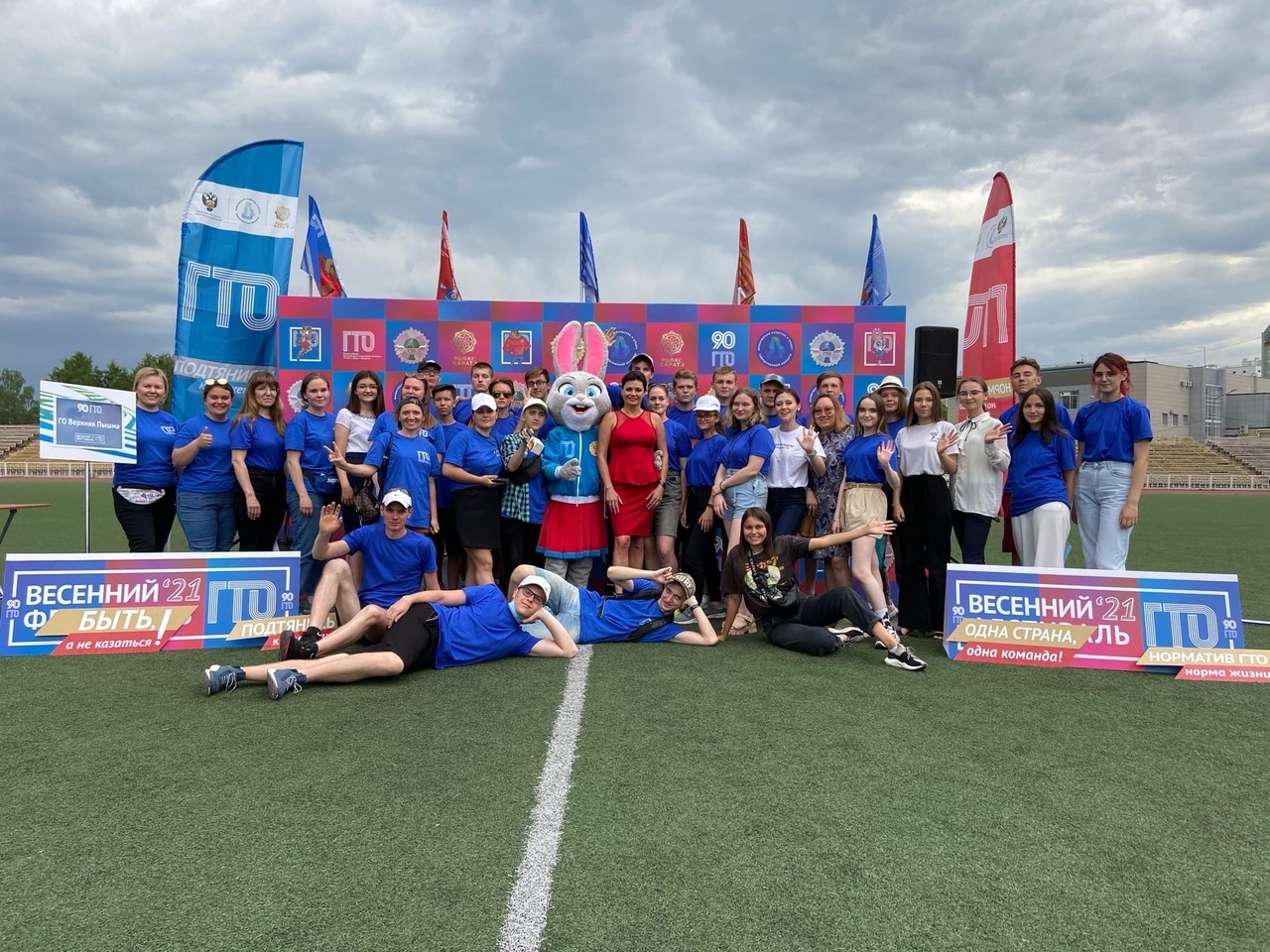 Проведение голосования в рамках федеральной программы «Формирование комфортной городской среды»;
Участие в субботниках
Развоз лекарств для больных COVID-19
Адресная помощь пожилым людям в покупке продуктов и лекарств
Помощь для семей мобилизованных граждан
Анкетирование в рамках федеральной программы «Формирование комфортной городской среды»
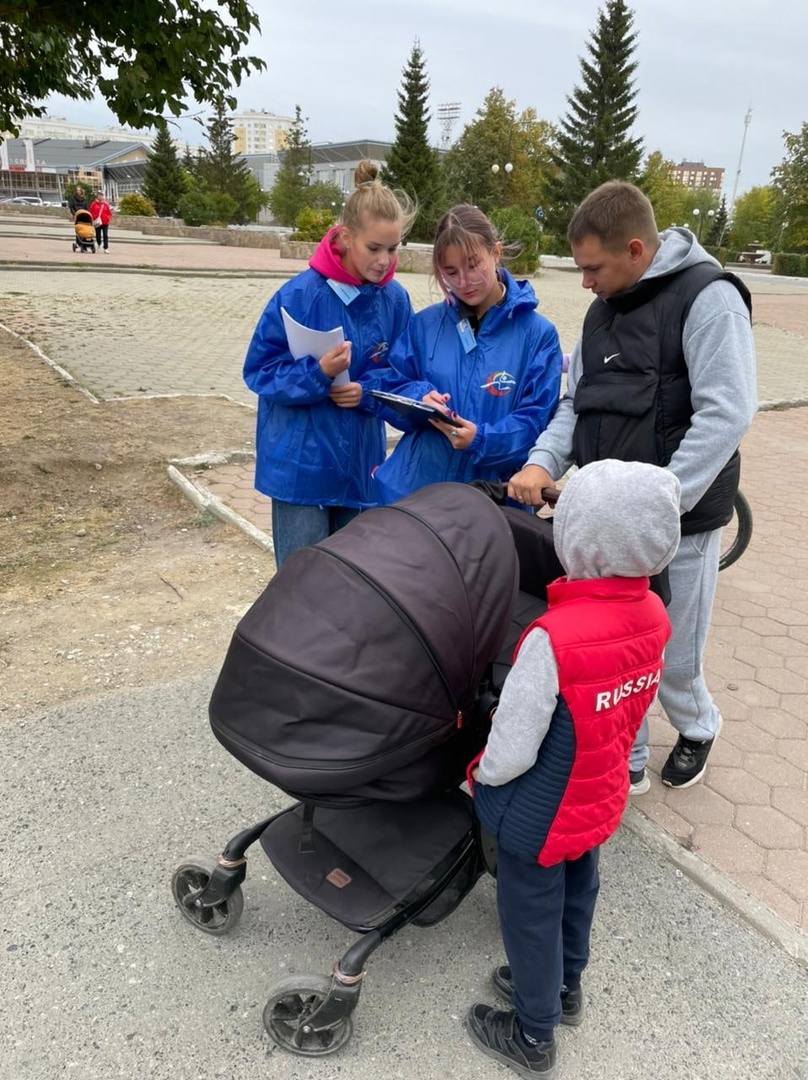 Сбор гуманитарной помощи для беженцев
Помощь при высадке деревьев
Помощь при проведении фестиваля граффити «Уральские мотивы»
Сбор крышек для детей с ДЦП «Добрые крышечки»
Помощь при проведении городского квеста «Медная столица Урала»